103學年度穀保家商辦理推動家庭教育  教師宣導講座
法的事      知多少
103.10.14
一個母親，能勝過１００個教師 
   一個父親，能勝過１００個校長

全球各國已將家庭政策視為國家競爭力的基石

家庭的變因與走向 
     1.人口結構的改變
     2.新兩性關係
     3.全球化-----家庭的阻力與助力
     4.科技 - 價值崩解的加速器 
     5.家庭的變形多元 - 代代傳承的傳統家庭減少
多元家庭型態
典型家庭.雙薪家庭.兩地家庭
單親家庭.隔代教養家庭.
繼親家庭.雙核心家庭
異國婚姻家庭.特殊家庭.同性戀家庭
同居家庭.頂客族家庭
收養及寄養家庭.單身獨居家庭
……………………………………
世界先進國家的家庭政策早就脫離補貼與補救弱勢的 後見之明，而是把投資於所有家庭的穩定與健康當成投資於未來的國家計劃

家庭教育的根本就是最基礎的人際關係，大家住在一起有安定、安心的一體感。我們不能回到以前大家庭的生活方式，為人父母應有清楚的自我認識 思考父母親的角色，多和孩子說話、一起玩耍
猜猜猜
全世界首創的法案
由台灣產出
中華民國92年2月6日公布
各級學校是其中推展機構
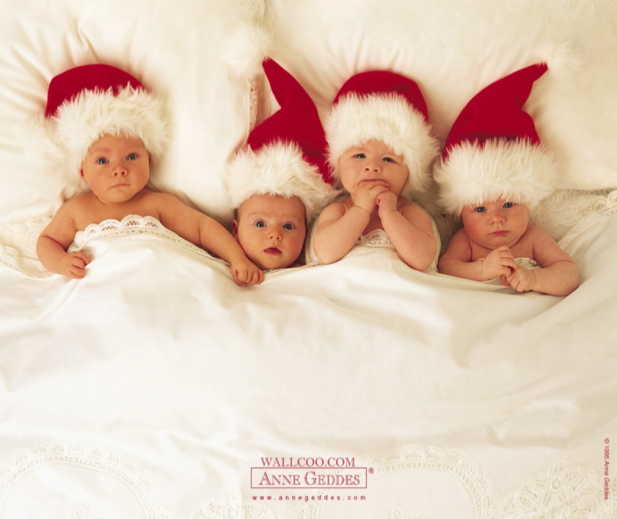 家庭教育法    103.06.18
第1條     立法目的
為增進國民家庭生活知能，
健全國民身心發展，
營造幸福家庭，
以建立祥和社會，
特制定本法
第2條（家庭教育範圍）
本法所稱家庭教育，係指具有增進家人關係與家庭功能之各種教育活動，其範圍如下：
 
一、親職教育。          二、子職教育。  
三、性別教育。          四、婚姻教育。 　
五、失親教育。     　  六、倫理教育。 
七、多元文化教育。    八、家庭資源與管理教育。 
九、其他家庭教育事項。
第8條（推展家庭教育之機構團體）
推展家庭教育之機構、團體如下： 
　 一、家庭教育中心。 
    二、各級社會教育機構。 
   三、各級學校。 
    四、各類型大眾傳播機構。 
    五、其他與家庭教育有關之公私立機構或團體。
第12條（家庭教育課程及活動之實施）
高級中等以下學校每學年應在正式課程外實施四小時以上家庭教育課程及活動，並應會同家長會辦理親職教育。 
各級主管機關應積極鼓勵師資培育機構，將家庭教育相關課程列為必修科目或通識教育課程。
第15條（家庭教育諮商或輔導課程之提供）
高級中等以下學校於學生有重大違規事件或特殊行為，應即通知其家長或監護人及實際照顧學生之人；並提供相關家庭教育諮商或輔導之課程；其內容、時數、家長參與、家庭訪問及其他相關事項之辦法，由該管主管機關定之。 
家長或監護人及實際照顧學生之人被通知參與相關家庭教育諮商或輔導之課程，經書面通知三次以上未出席者，該管主管機關得委託推展家庭教育機構、團體進行訪視。
該主管機關所屬或受其委託之機構、團體進行訪視時，學生之家長或監護人及實際照顧學生之人、師長或其他有關之人應予配合或提供相關資料；必要時，該管主管機關並得請求其他相關機關或機構協助，被請求之機關或機構應予配合。 
前項受委託之機構、團體或進行訪視之人員，因職務上所知悉個案之秘密或隱私及所製作或持有之相關文書，應予保密，非有正當理由，不得洩漏或公開。
新北市各級學校提供家庭教育諮商輔導辦法                 (民國 102 年 02 月 27 日 公發布)
第  1  條 
本辦法依家庭教育法第十五條第一項規定訂定之。
 第  2  條 
本辦法之主管機關為新北市政府（以下簡稱本府）教育局（以下簡稱本局），執行機關為本府家庭教育中心 (以下簡稱本中心）。本辦法所稱學校，係指本府所管公私立高級中等以下學校。
 第  3  條  
本辦法所稱重大違規，係指學校學生違反校規，達記大過以上處分；所稱特殊行為，係指經學校認定行為特殊者。
第  4  條 
 學校對於重大違規事件或特殊行為之學生，應確實掌握其家庭分布及生活現況，並研擬辦理家庭教育諮商或輔導之執行策略及籌措資源等計畫。
第  5  條 
 學校於學生有重大違規事件或特殊行為時，應即通知其家長或監護人及實際照顧學生之人，並得視需要，以下列方式提供家庭教育諮商或輔導：
一、以電話或通信方式進行諮商或輔導。
二、派員進行家庭訪問。
三、邀請學生及其家長或監護人及實際照顧 
         學 生之人，參加個案諮商或輔 導。
四、其他足以落實諮商或輔導目的之適當方
         式。
第  6  條 
除前條規定外，學校並應提供家庭教育諮商或輔導課程如附表。
前項諮商或輔導課程，得依學生違規情節或行為類型，會同家長會、其他相關機關或機構協助辦理。
 
第  7  條 
 學校應將重大違規事件或特殊行為之學生資料建檔、妥善保管及保密；並檢討前二條所定家庭教育諮商或輔導辦理情形。
第  8  條 
學校辦理家庭教育諮商或輔導時，得請求本中心或其他相關機關或機構協助；必要時，並得轉介至諮商或輔導專業機構。
第  9  條 
 學生之家長或監護人及實際照顧學生之人經家庭教育諮商或輔導後，致學生行為有明顯改善者，學校得會同家長會對學生予以獎勵。
第  10  條 
 本中心得將學校之家庭教育諮商或輔導工作，納入家庭教育輔導訪視項目，並依其辦理績效，陳請本局予以獎勵或輔導改善。
新北市家庭教育中心
http://family.ntpc.edu.tw/
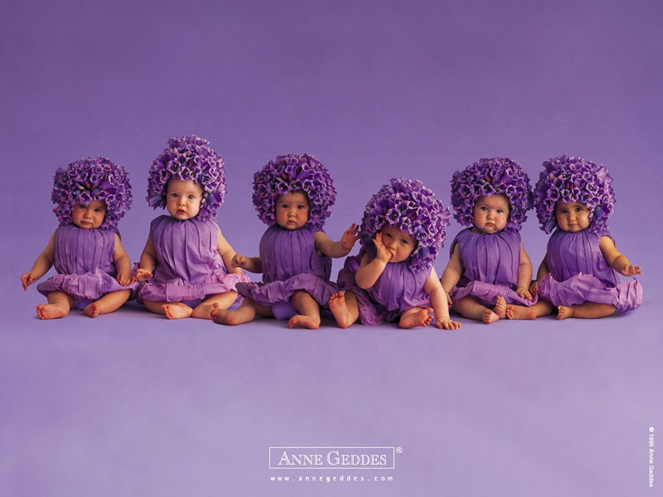 高中職學校家庭教育課程綱要之內涵架構
家人關係
家庭生活管理
教師實施家庭教育教學策略
態度出發---了解並尊重學生家庭文化特質
認識法規---兒童及少年福利與權益保障法
                  性別平等教育法.特殊教育法                            
                  性侵害犯罪防治法……………
融入課程---機會教育.議題式.體驗式.讀書會
                  電影欣賞.參訪……………….
關懷https://www.youtube.com/watch?v=bHLJ-Rg4HNI&index=22&list=PLA1B416FDECC385EA

說不出口的愛https://www.youtube.com/watch?list=PLShVWqYL2upCXnzJyz20lv8wB0bK5Oq3V&v=fVVTHaJSizI&feature=player_detailpage